Библиотека – территория безграничных возможностей работы  с детьми  с ОВЗСоставила:Ширяева Елена Вадимовна, библиотекарь МАОУ СОШ с. Быньги
В настоящее время в России большое внимание уделяется детям с ограниченными возможностями здоровья.
Решением проблем детей с ОВЗ заняты медицинские работники, психологи, логопеды, педагоги, а также сотрудники библиотек.
Чем же может помочь ребенку с ограниченными возможностями обычный библиотекарь?
Школьный библиотекарь - это активный участник педагогического процесса, т.к. он взаимодействует с учащимися с целью передачи социального опыта.
Одной из основных задач  деятельности  библиотекаря,  является создание среды развития для ребёнка с ОВЗ через чтение и книгу путём организации и проведения различных занятий, библиотечных уроков,  игровых  викторин,  тематических мероприятий и выставок.
 Формы взаимодействия могут быть разными: индивидуальными, групповыми, урочными, внеурочными. 
Я считаю, что в наших силах многое.
 Во-первых, это создание благоприятных условий для адаптации в социуме. 
Во-вторых, общение с хорошей книгой способствует интеллектуальному развитию детей с ОВЗ, организует их досуг . 
В-третьих, воспитывает их, как личность.
Дети, имеющие ограничение в здоровье, нуждаются в особой заботе. Мы понимаем это и стараемся внести положительные изменения в жизнь таких детей, мобилизовав для этого необходимые ресурсы.
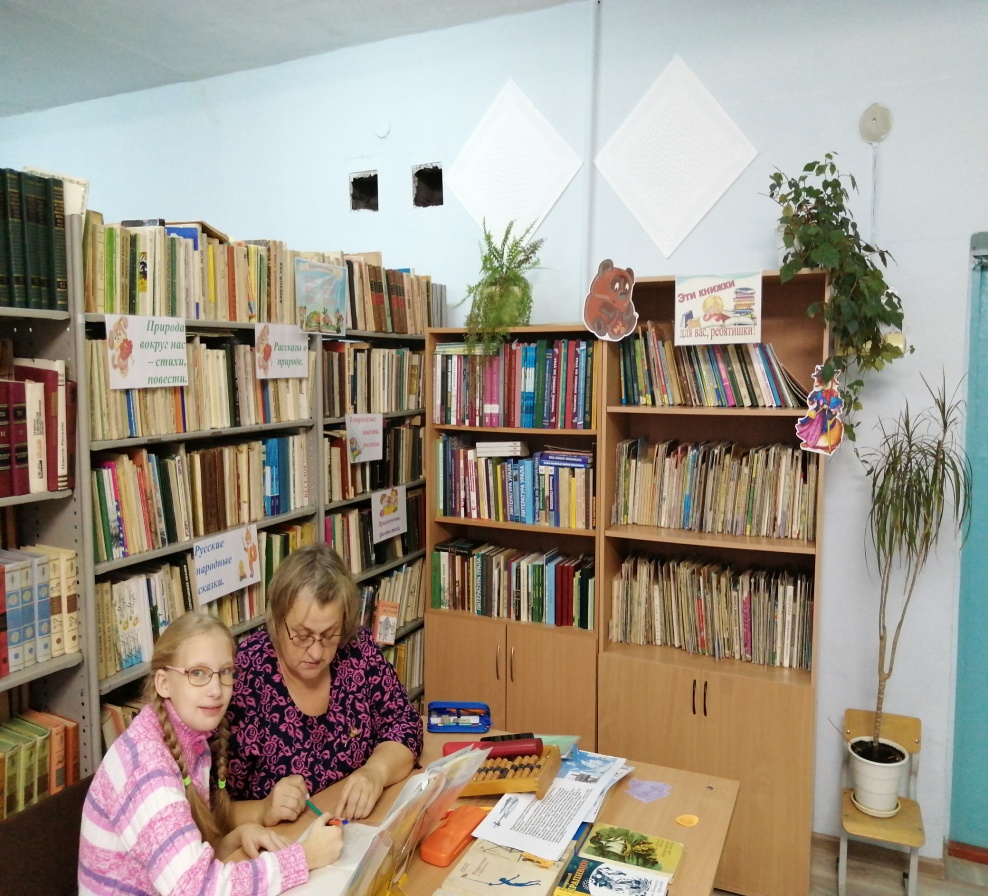 Школьная библиотека является составной частью системы при работе с детьми с ОВЗ и действует совместно со всеми специалистами школы как единое целое. 
  При посещении библиотеки  дети должны чувствовать себя принятыми на равных со здоровыми сверстниками и взрослыми.
Дети должны видеть, что им рады, что никто на них не смотрит оценивающе, не навязывает определенных правил, не регламентирует время, во всем - свобода выбора. В результате занятий в библиотеке происходит незаметное для ребёнка обучение, коррекция развития, а занятия вызывают у детей ощутимый интерес.
В   школе  МАОУ СОШ с.Быньги  имеют статус ОВЗ  40 детей. Из них 12 детей обучается  в специальном коррекционном классе для обучающихся  с задержкой психического  развития и 28 детей  в условиях инклюзивного образования.
В библиотеке дети с ограниченными возможностями   получают навыки культуры общения со сверстниками, проявляют свои творческие способности, заполняют свой досуг.
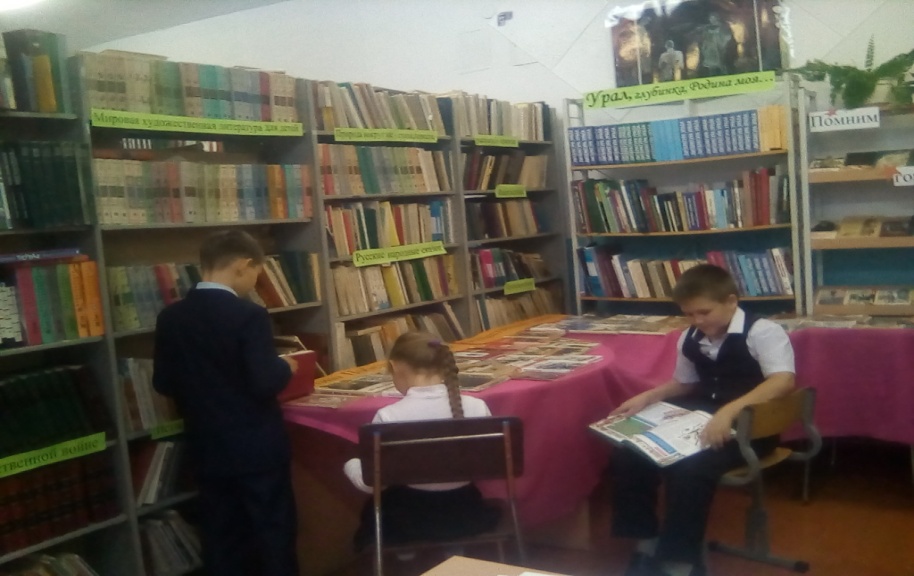 Посещение  библиотеки
Тематические выставки на тему:
 «Дети-герои»
 «Помним, гордимся, чтим»
 «Скажите вредным привычкам - нет»
 «По страницам любимых сказок» и др.
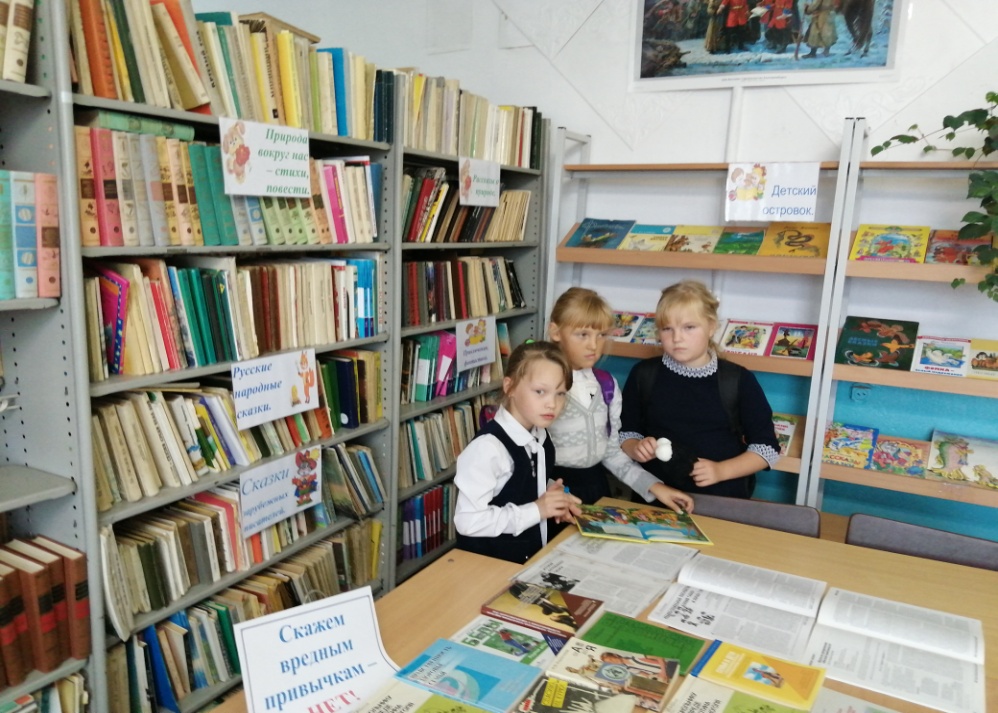 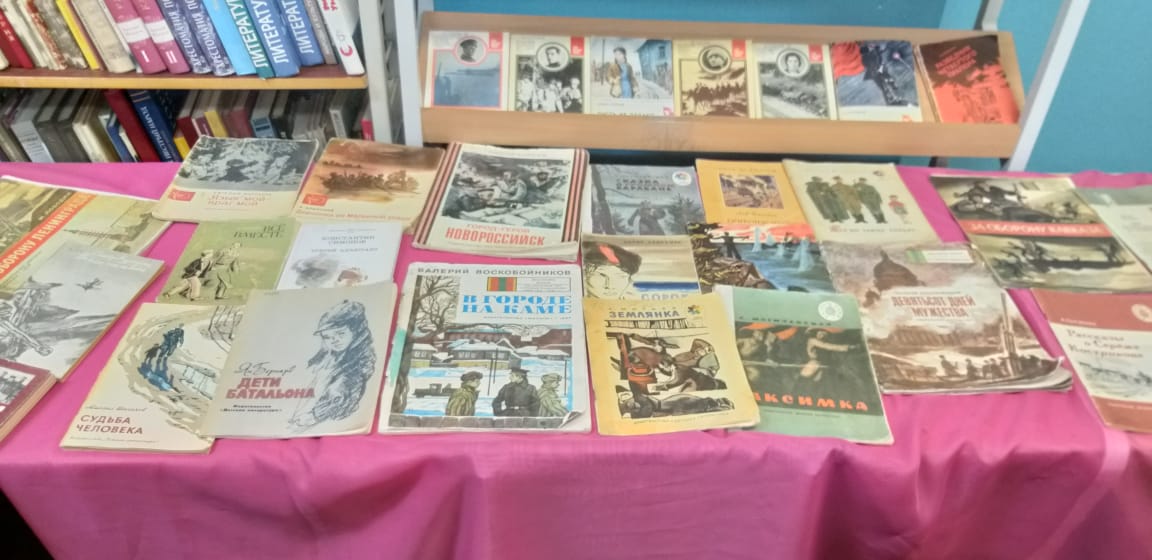 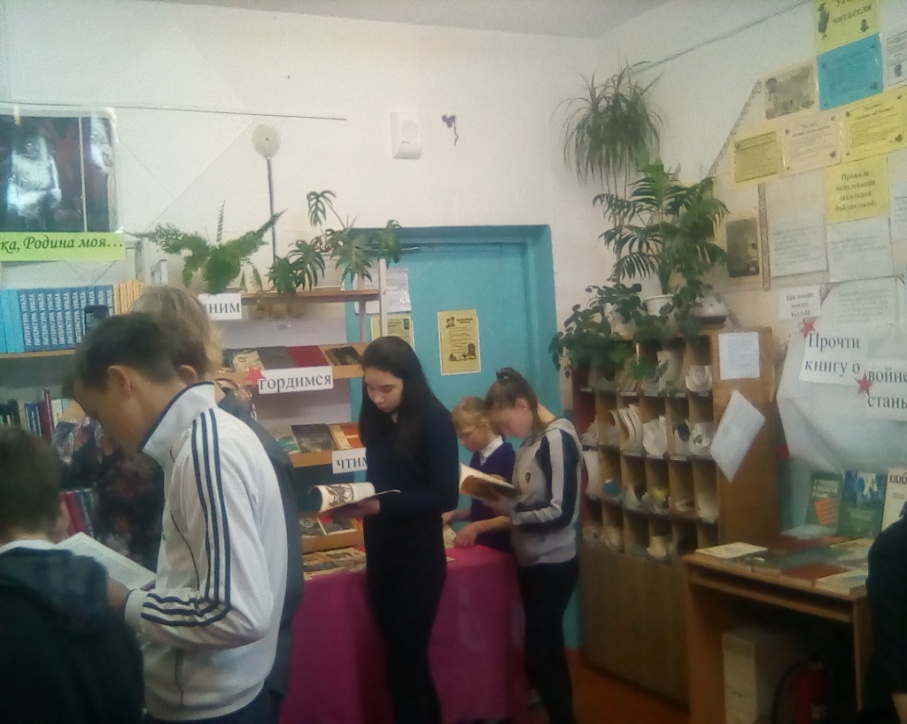 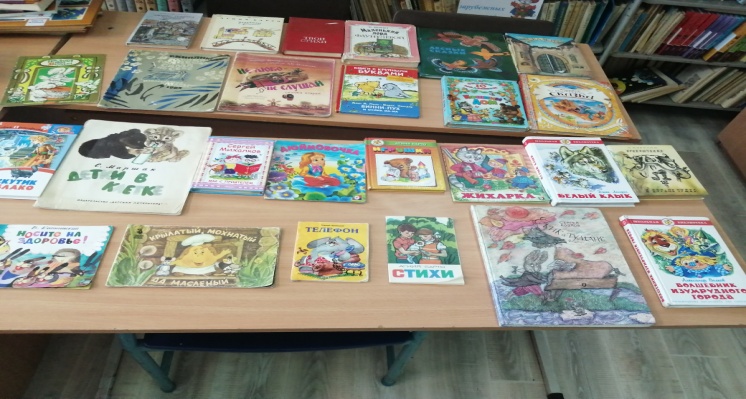 Библиотечные уроки на темы:
«Презентация моей любимой книжки»
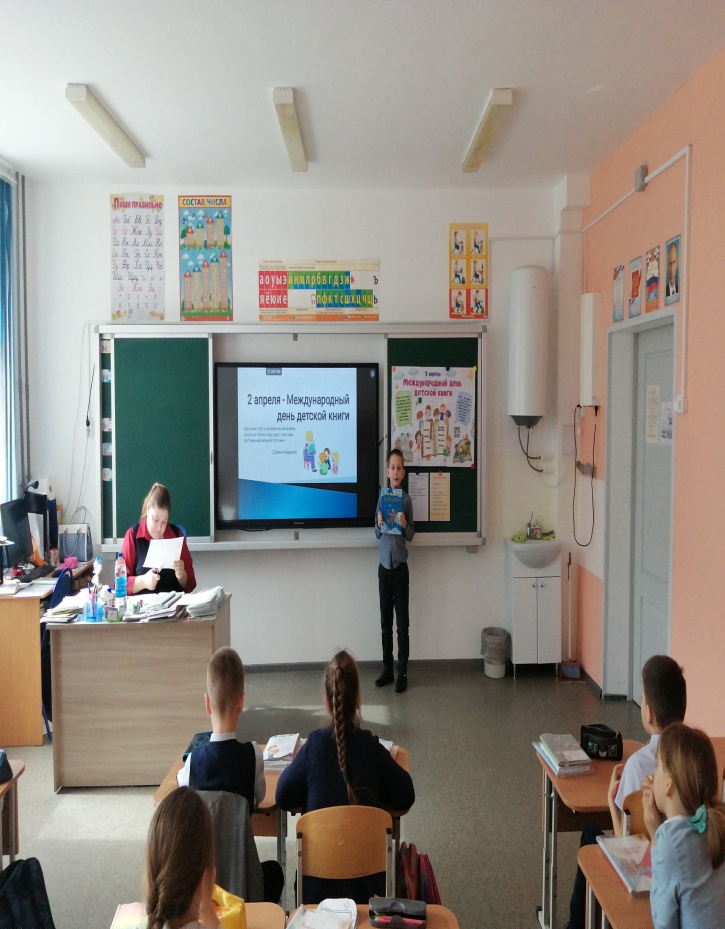 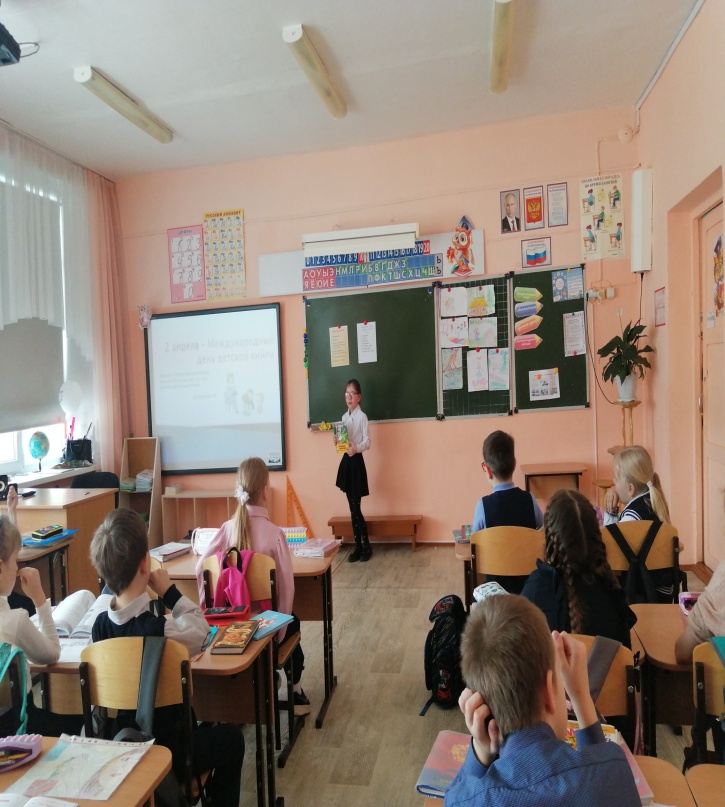 Урок –игра по произведениям А.С.Пушкина
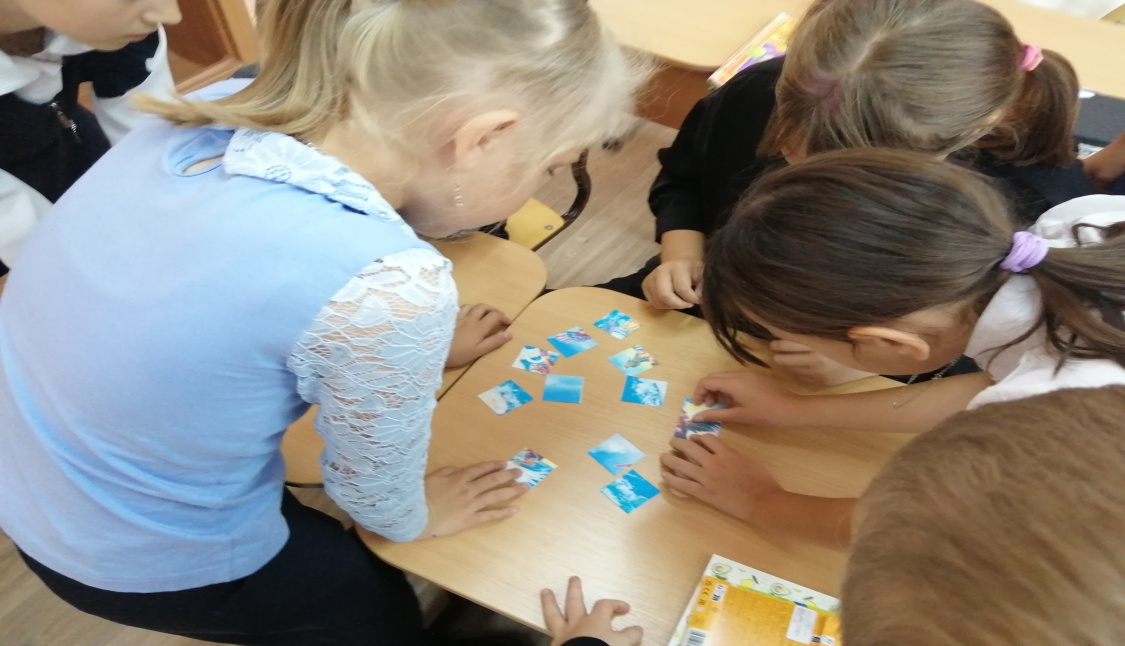 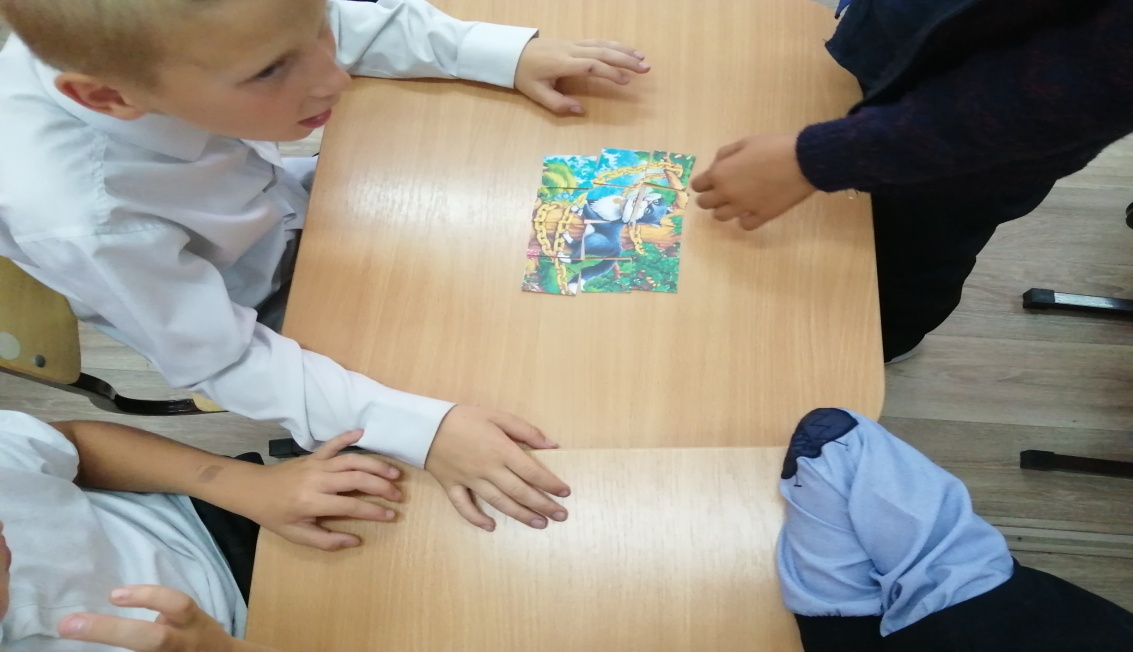 «Дети-герои Великой Отечественной войны»
Создание книжки-малышки по сказке Андерсена Г.Х.  «Огниво»
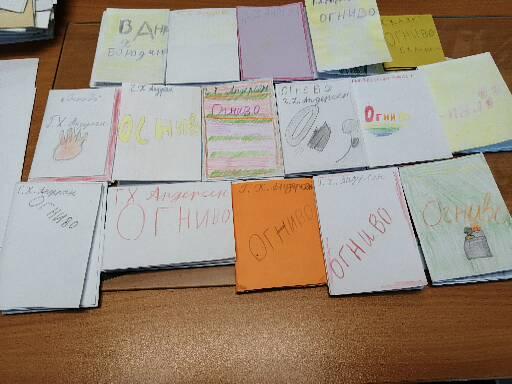 Письмо  любимому сказочному персонажу и др.
Ребята  принимали активное участие в  конкурсах рисунков
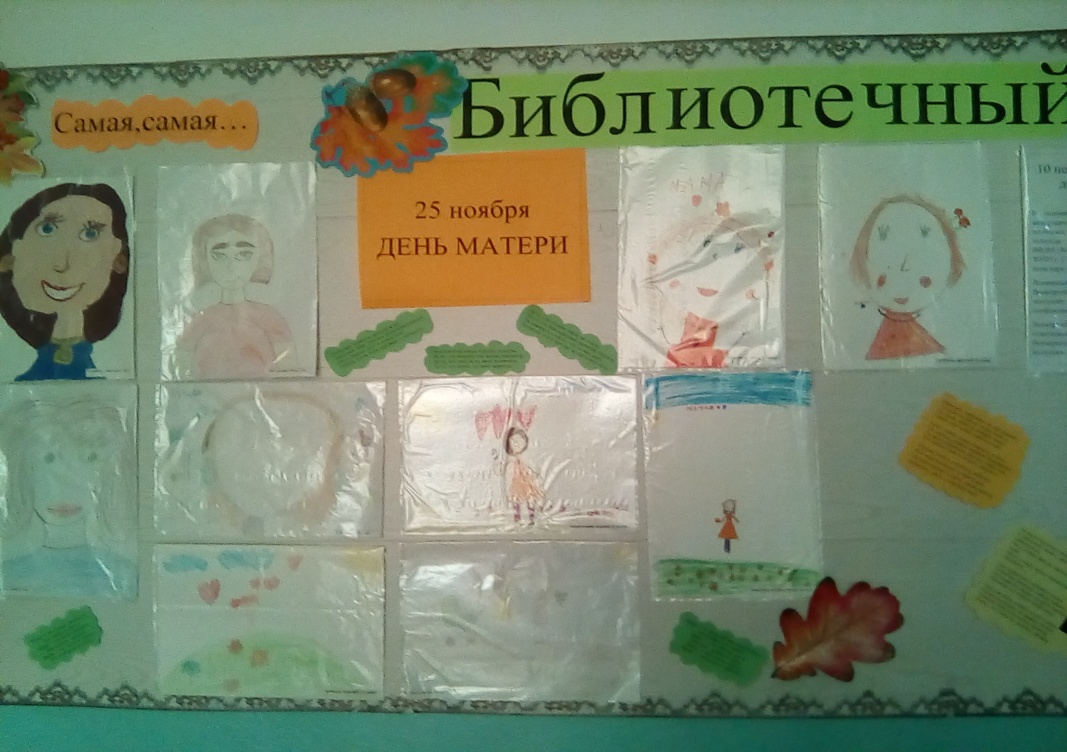 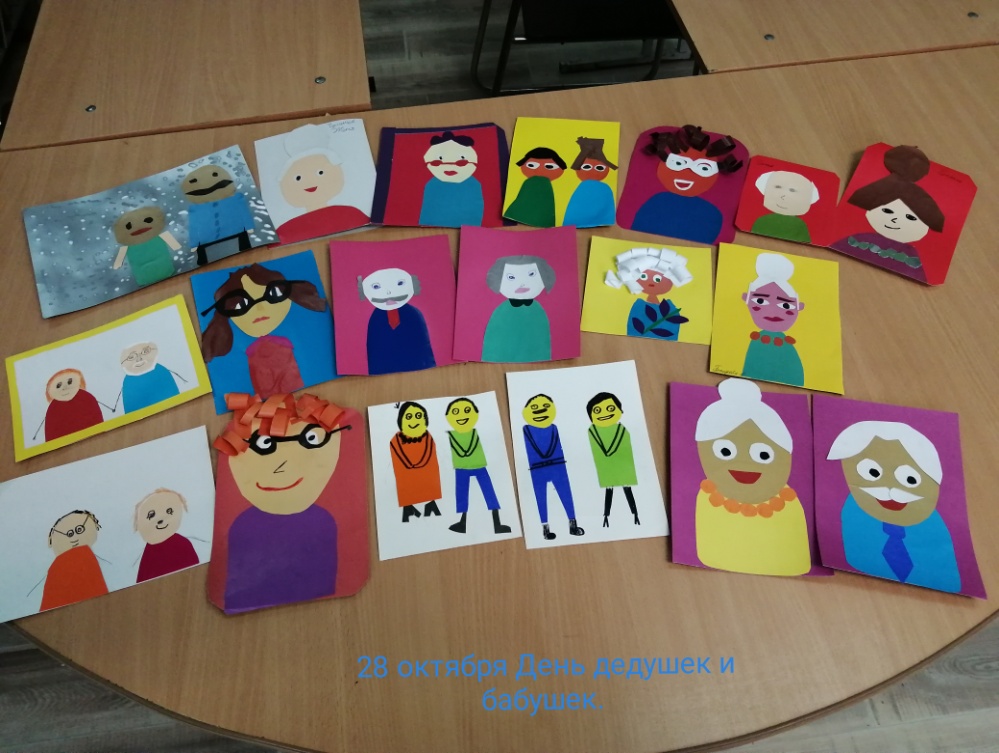 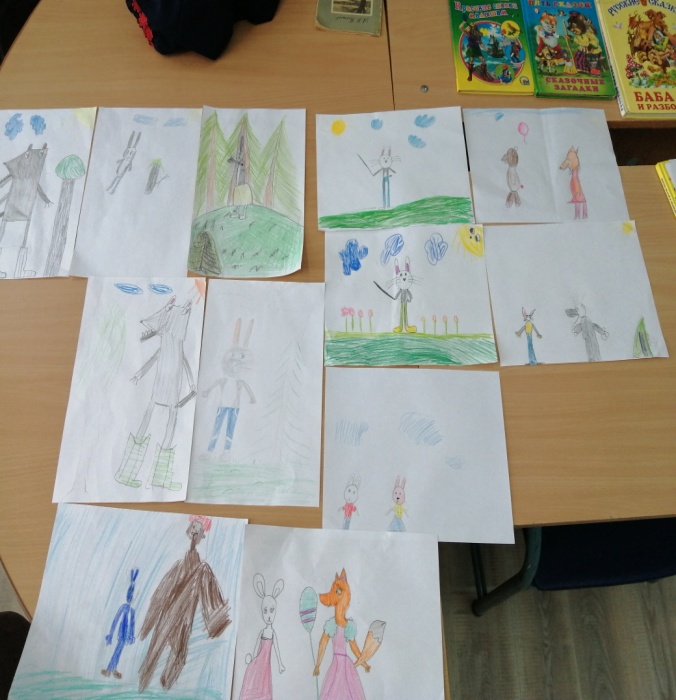 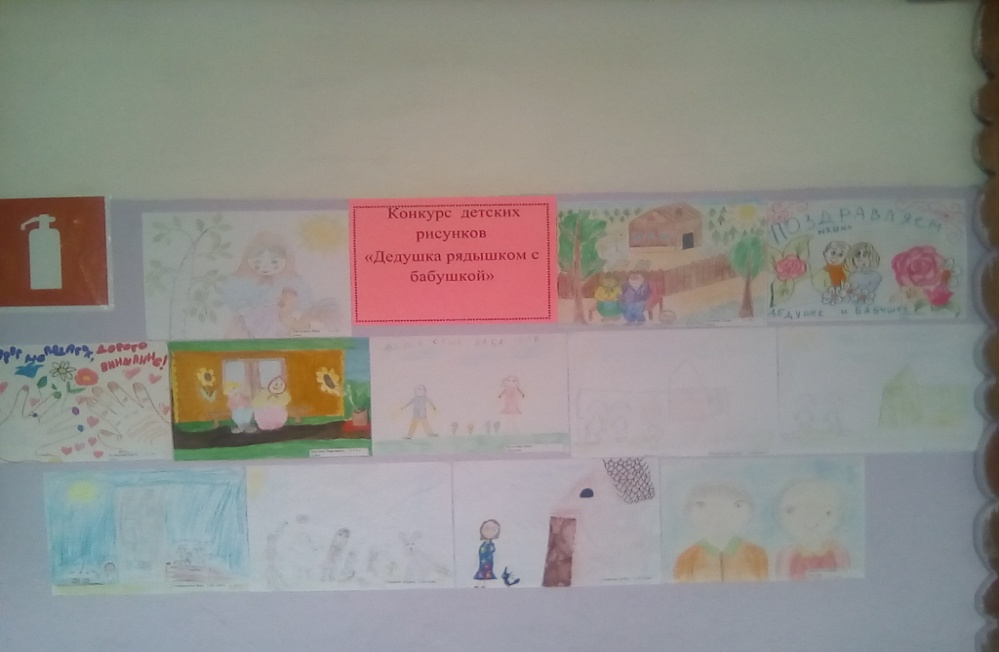 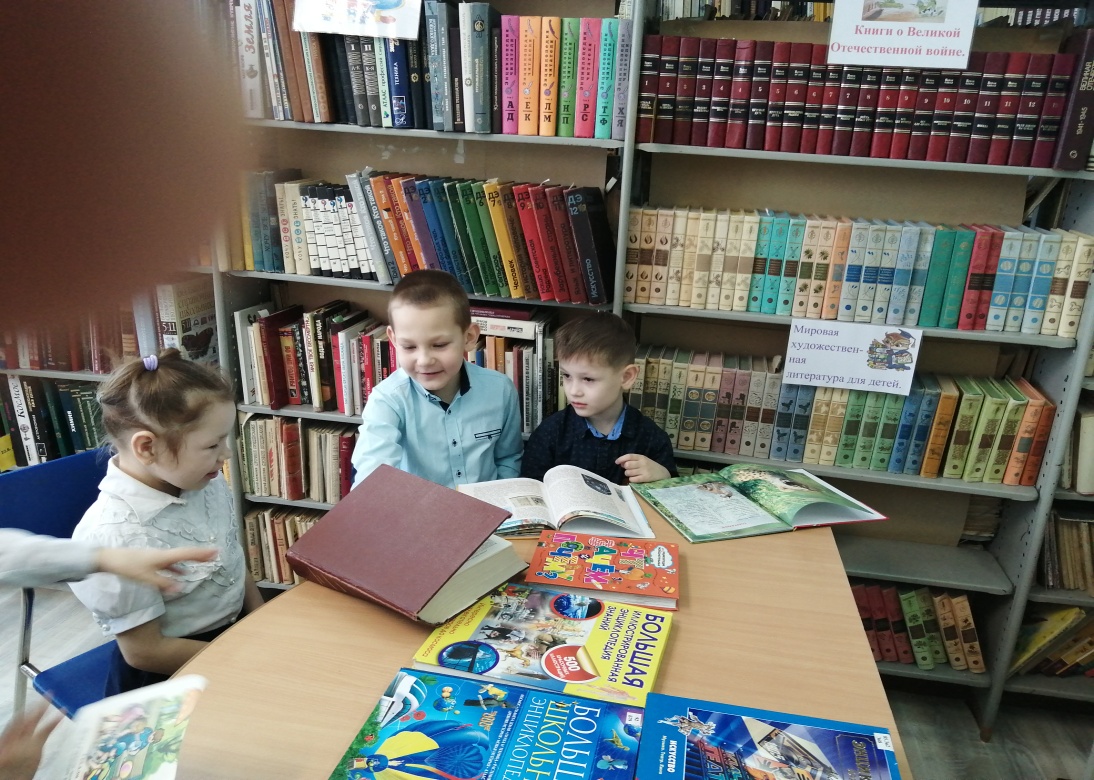 Таким образом, школьная библиотека для детей с ограниченными возможностями -  место общения и познания нового.
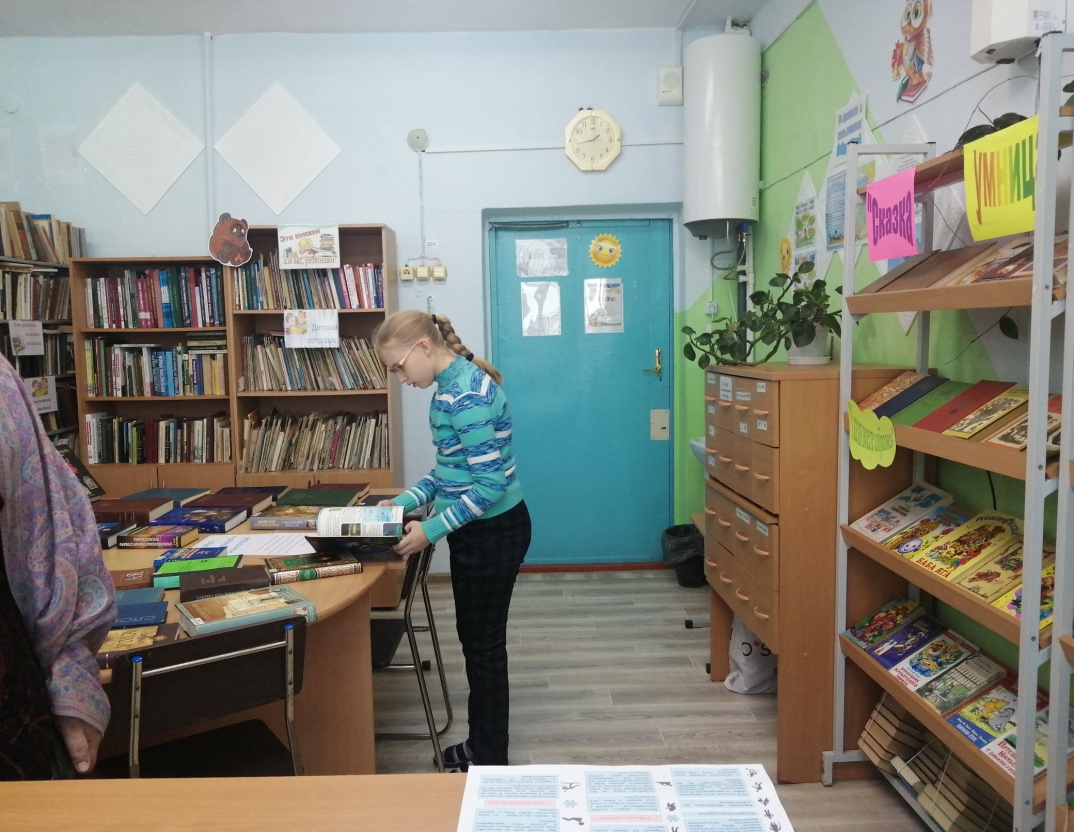 Она   создает комфортную, теплую обстановку для особых детей, которые не ощущают себя в роли ученика и не воспринимают библиотекаря в роли учителя, педагога, воспитателя.